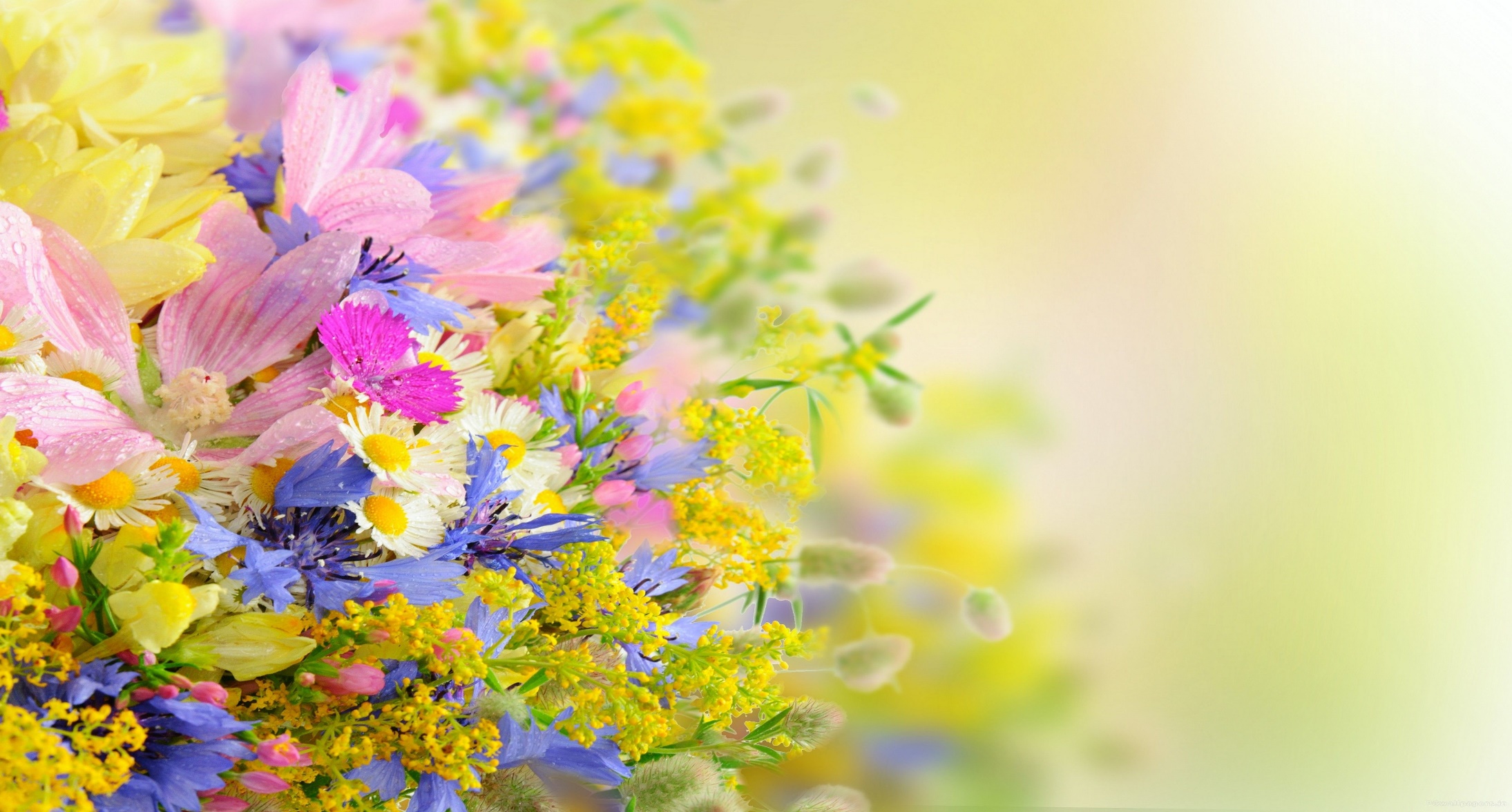 Welcome
Teachers identity
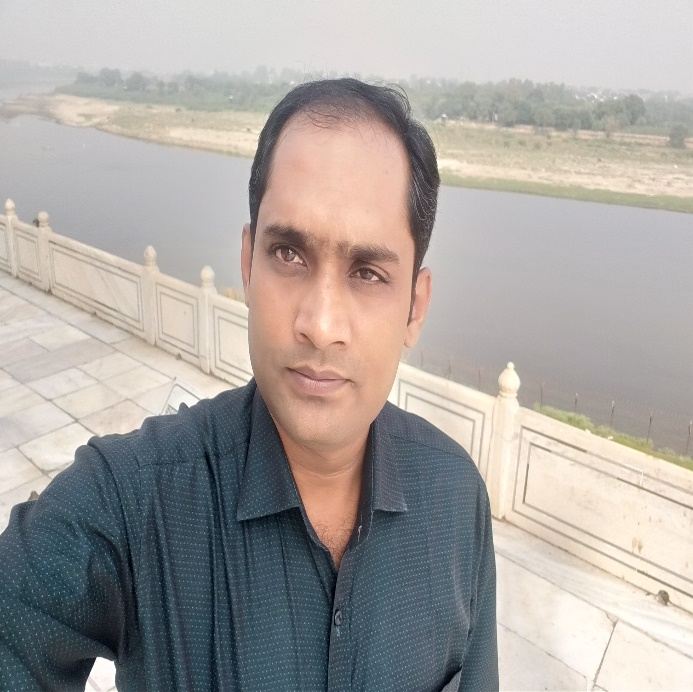 MD. ABDULLAH AL AHAD REZA
Assistant teacher
Ramchandrapurhat Gov: 
Primary School
Sadar, Chapainawabganj
Lessons identity
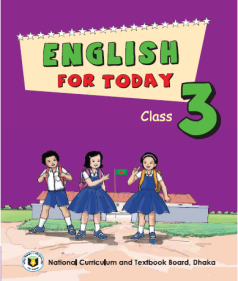 Class-Three
        Subject- English
        Unite-39
        Lesson 7-9
See the following pictures and try to say what is our today’s lesson?
What kind of birds look here?
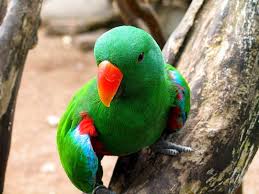 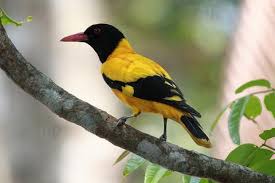 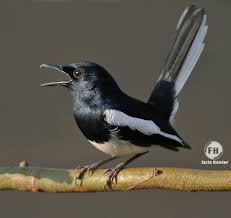 Many kinds of birds look here.
Which bird is common of our country?
The crow is very common bird in our country.
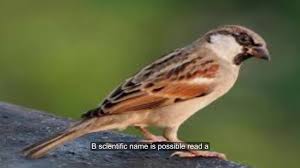 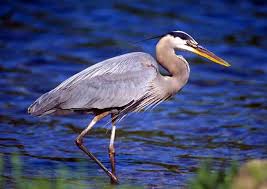 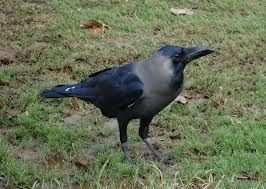 Our today’s lesson is
The crow
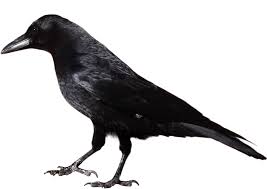 Learning outcomes
students will be able---

 Listening: 4.3.1 enjoys and understand stories.
 Speaking: 1.1.4 say words and sentences  with proper sounds and stress.
 Reading:   5.1.3 read texts.                                                                                                   Writing:     text book8.1.1 Write words meaning from the .
Teacher’s loud reading
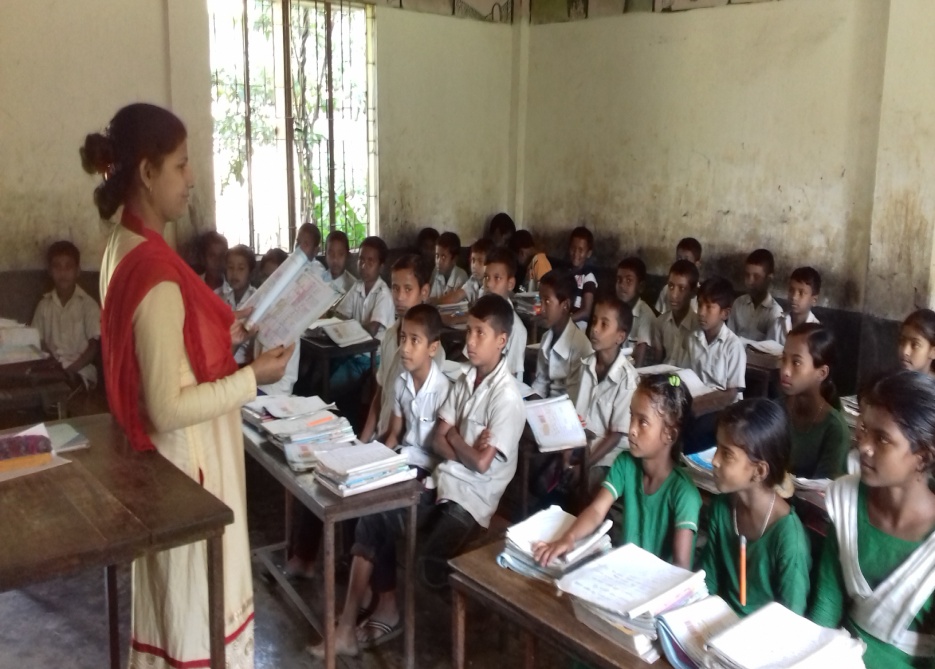 Everybody open your book  at page 79.
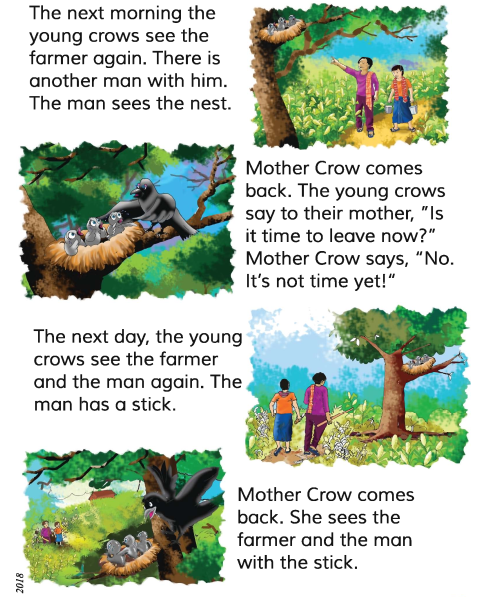 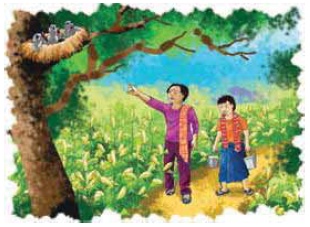 The next morning young crows see the farmer again. There is another man with him. The man sees the nest.
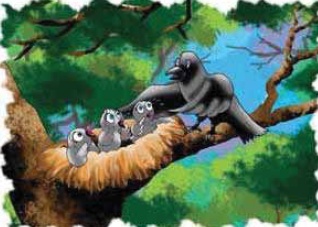 Mother crow comes back. The  young crows say to their mother, “Is it time to leave now?” Mother crow says, “No. It’s not time yet!”
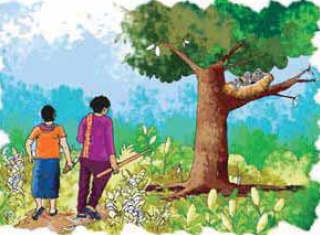 The next day. The young crows see the farmer and the man again. The man has a stick.
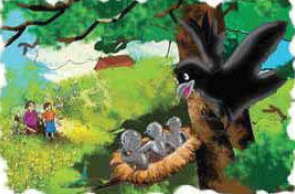 Mother crow comes back. She sees the farmer and the man with the stick.
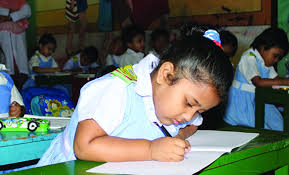 Individual work
Say the words and with proper sound and stress:
Again, Yet, Stick, Farmer, Another.
Pair work
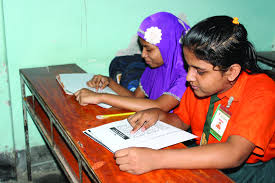 Let’s find out new words and meaning them.
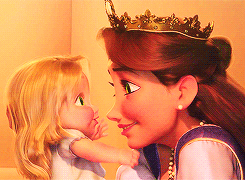 Mother
Parent
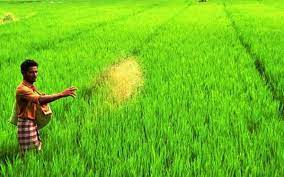 Farmer
Cultivator
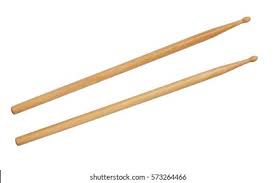 Stick
Rod
Group work
All groups work in same.
1. How many people do the crows see?
2. How many days are there is the story?
Group -1
1. How many people do the crows see?
2. How many days are there is the story?
Group -2
1. How many people do the crows see?
2. How many days are there is the story?
Group -3
Silent reading
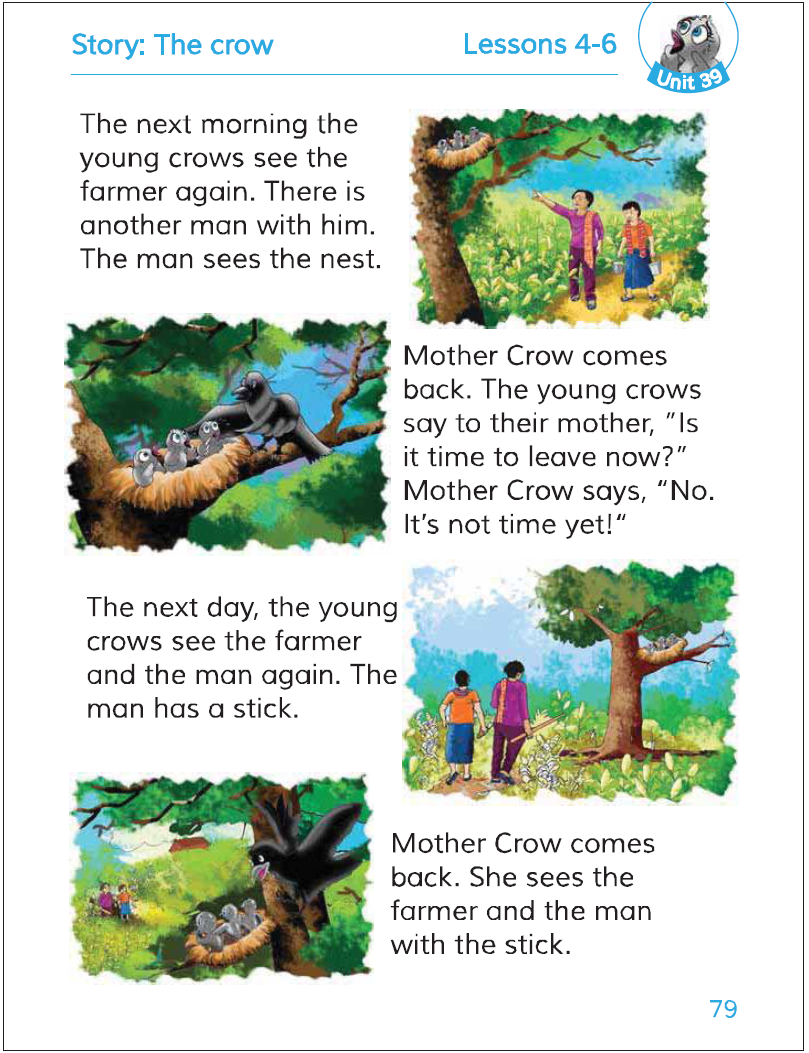 Fill in the blanks:
crow
farmer
nest
stick
another man
1. The man sees the              .
2. Mother              comes back.
3. The man has a              .
4. The young crows see the            .
5. There is                         with him.
Home work
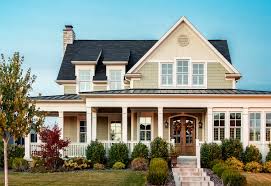 Write five sentences about the crow.
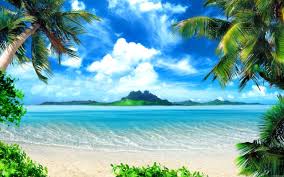 Thank you